У ГОСТИМА
Десанка Максимовић
В. Симић
Свечано
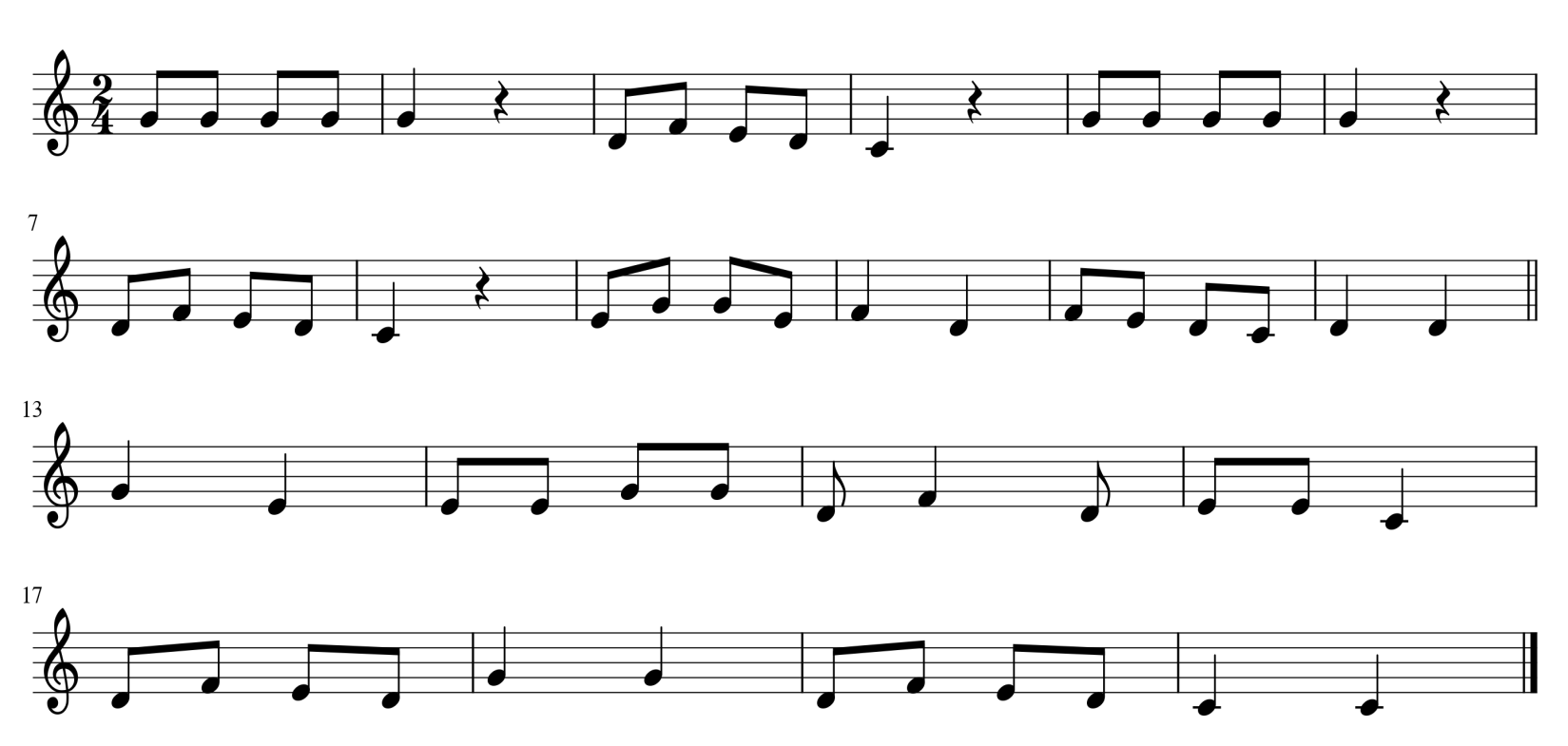 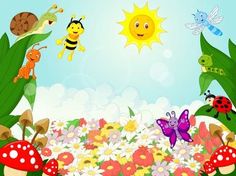 По-зва-о    је   мај,           све бу-бе на  чај.           По-зва-о    је   мај,
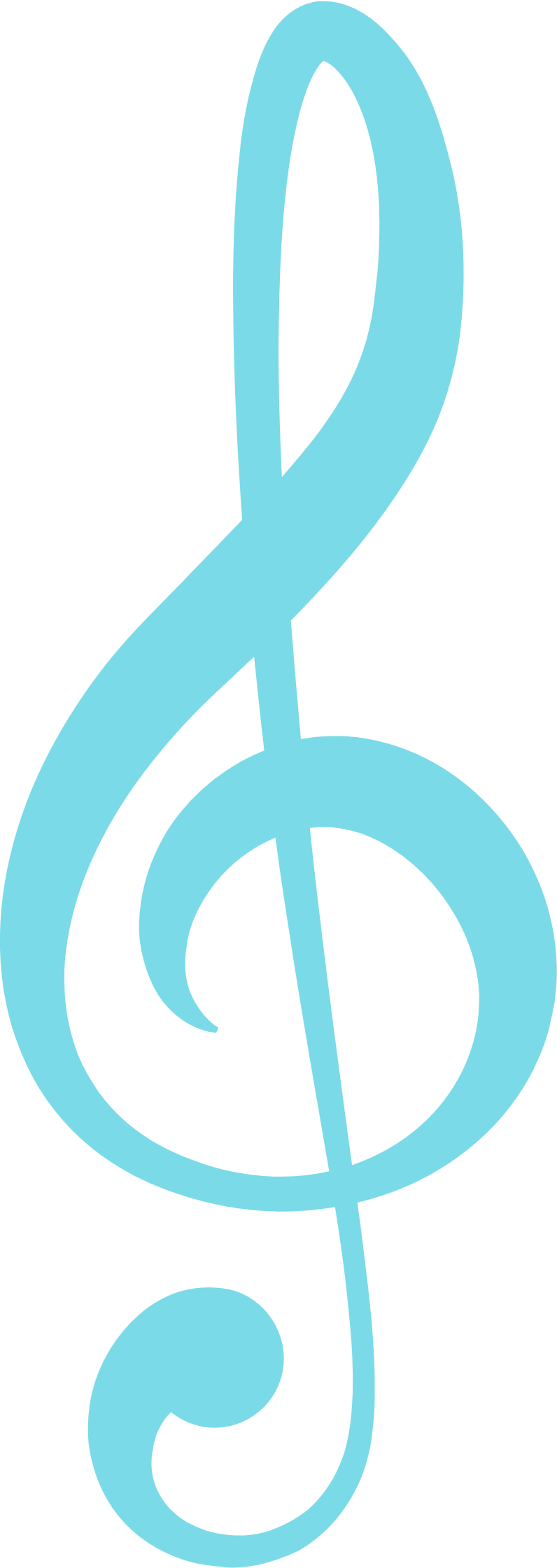 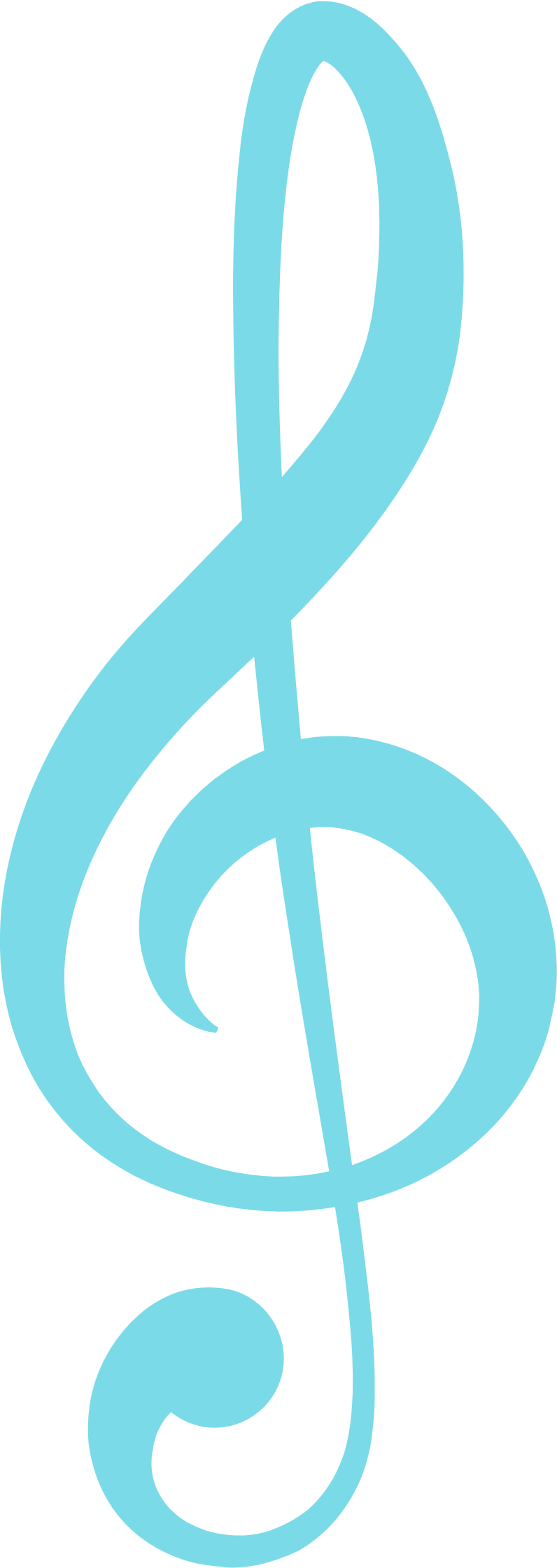 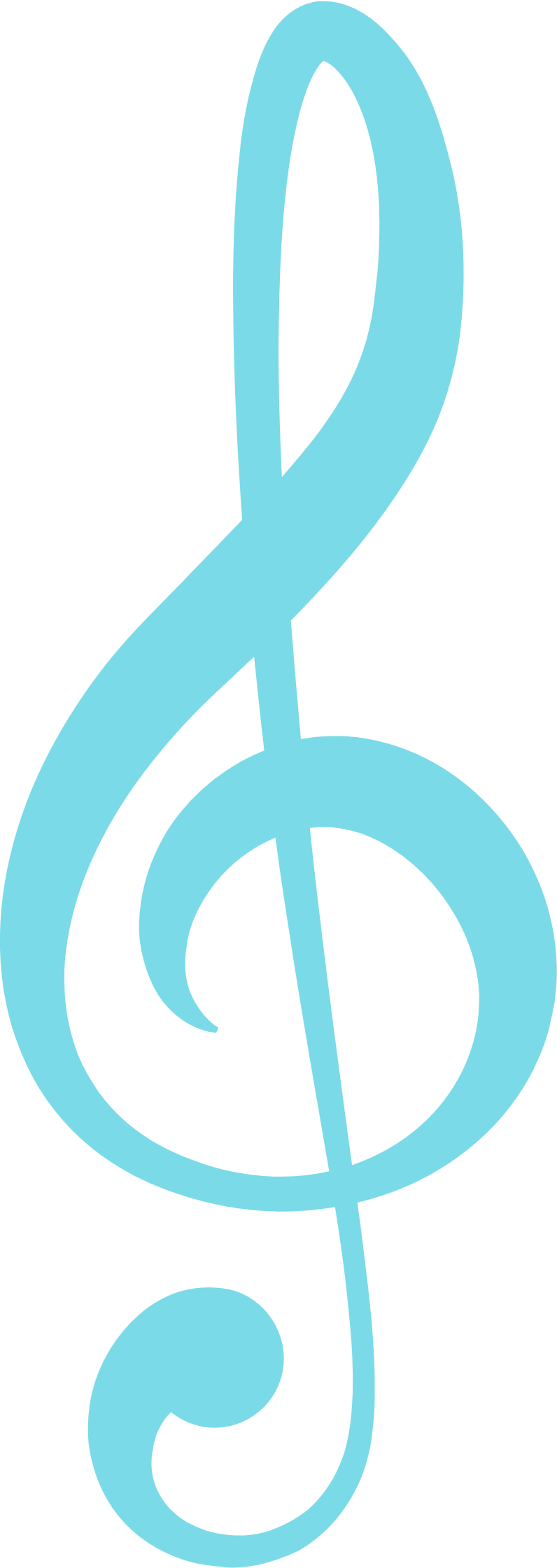 све бу-бе на  чај.            Од  о- се  до   пче-  ле     да  се про-ве  се – ле,
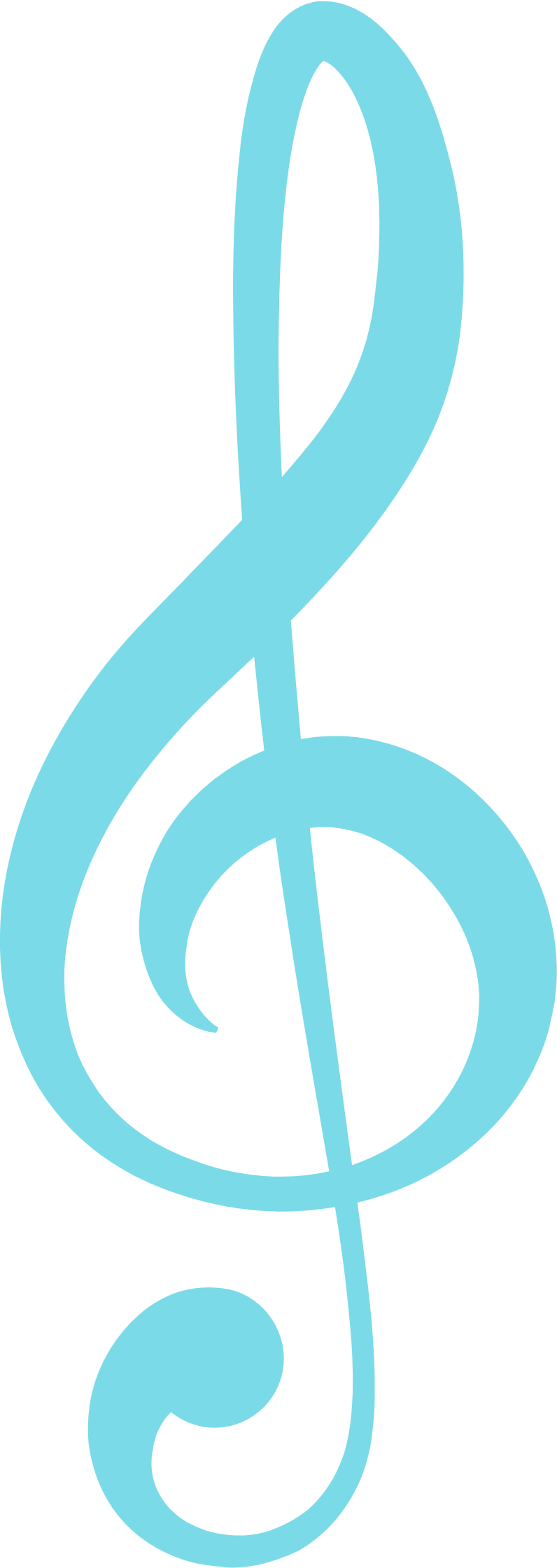 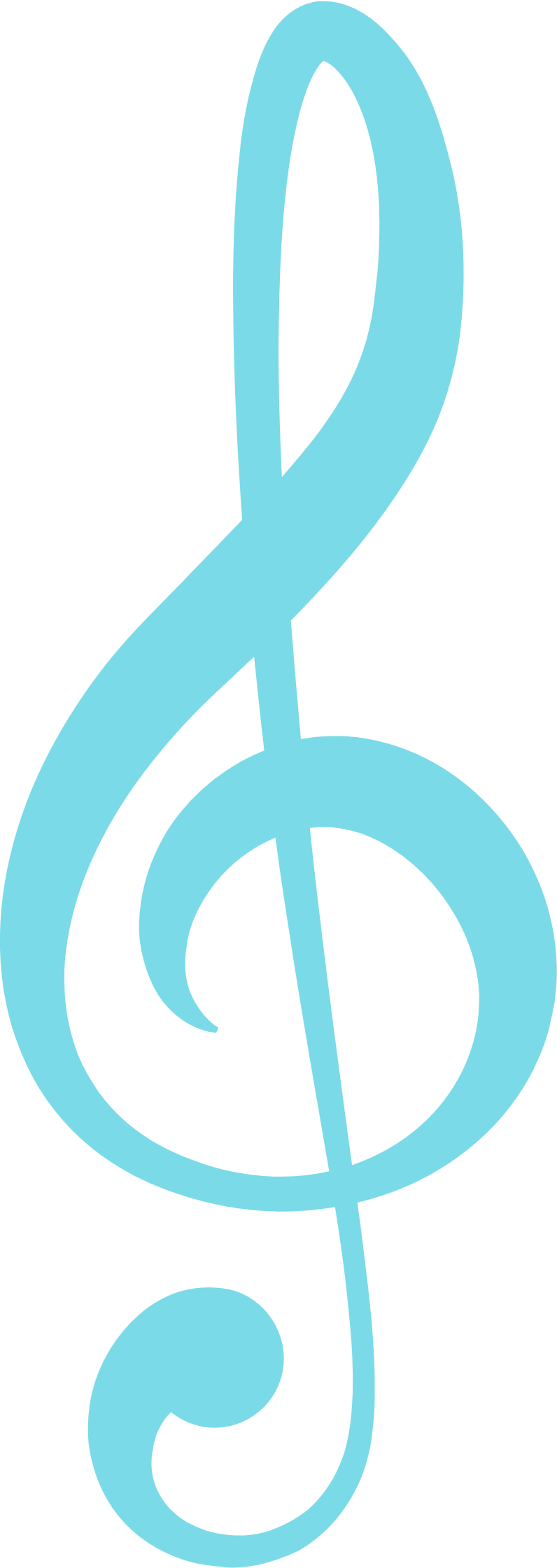 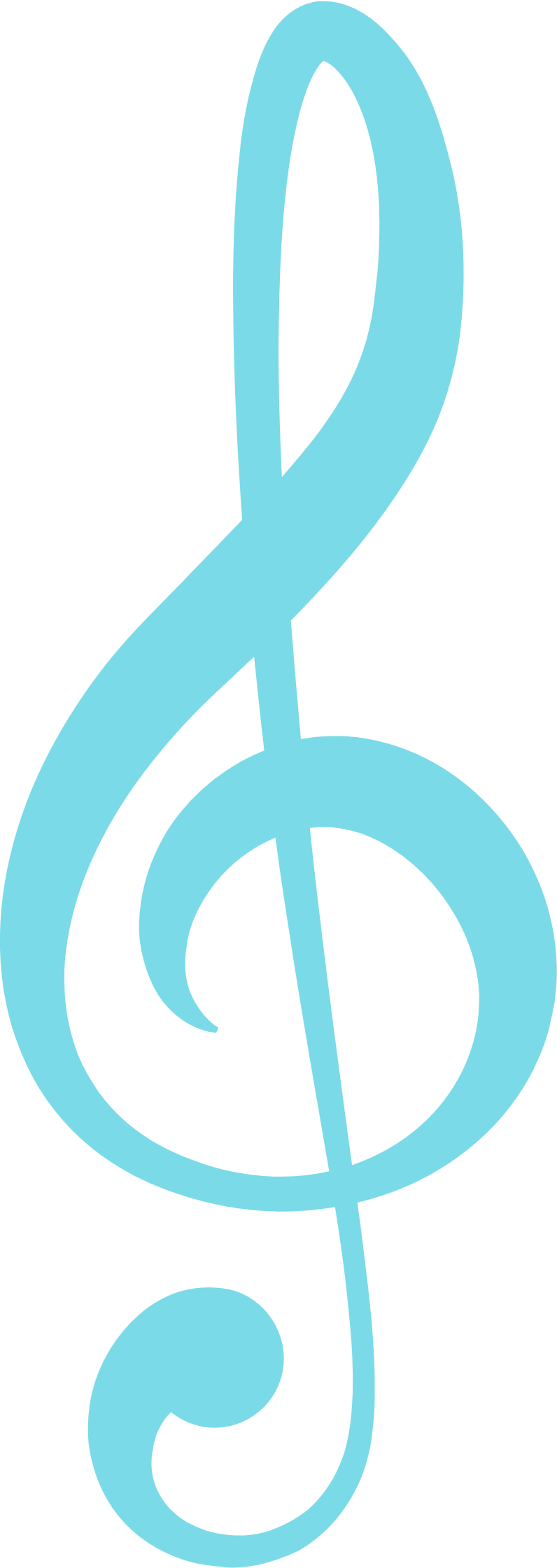 ти  -      хе           бу – ба -  ма – ре,   леп -  ти -      ре       бум – ба  ре.
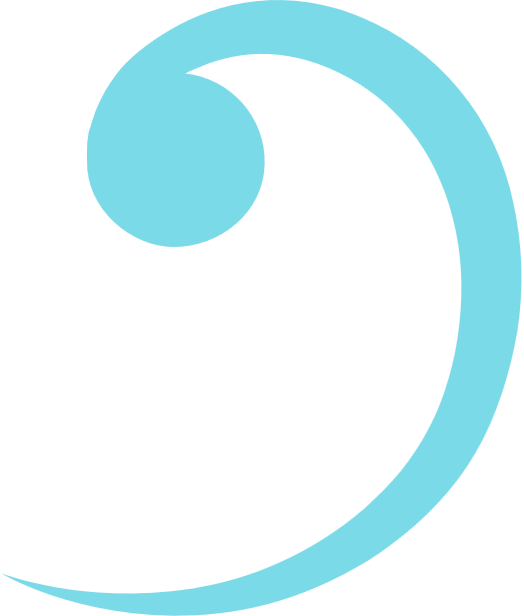 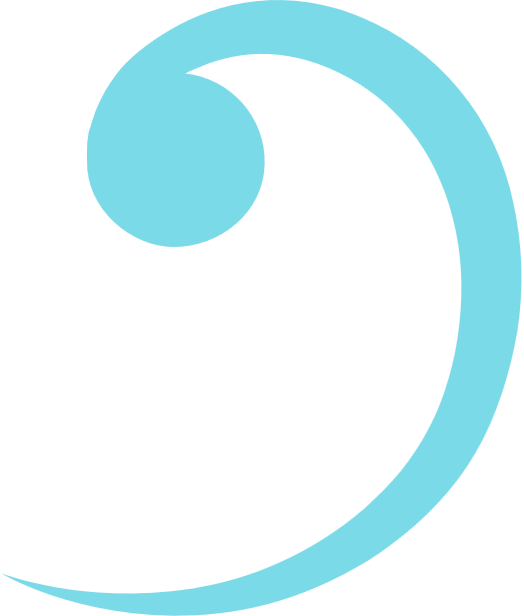 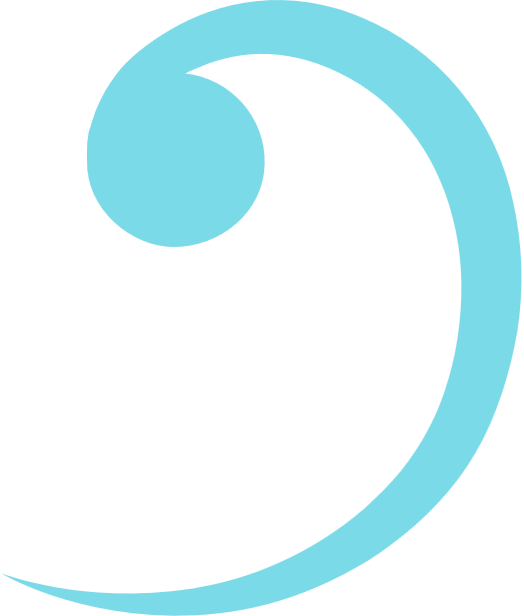 И     ли- вад – ске    поп  -   це,          и     ру – да – ре    ров   -      це.
МУЗИЧКА КУЛТУРА 4. РАЗРЕД
ПЈЕСМА 
„СИТНА ЈЕ КИША ПАДАЛА“
Половина са тачком
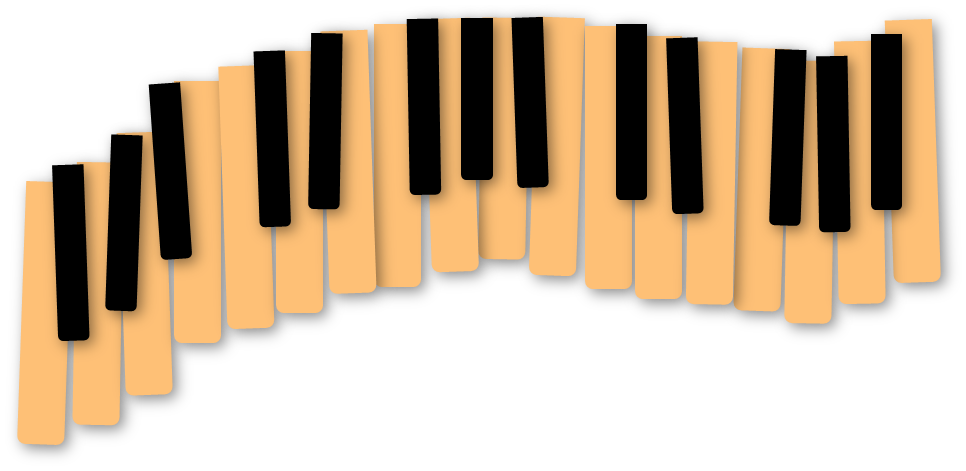 МУЗИЧКА КУЛТУРА 4. РАЗРЕД
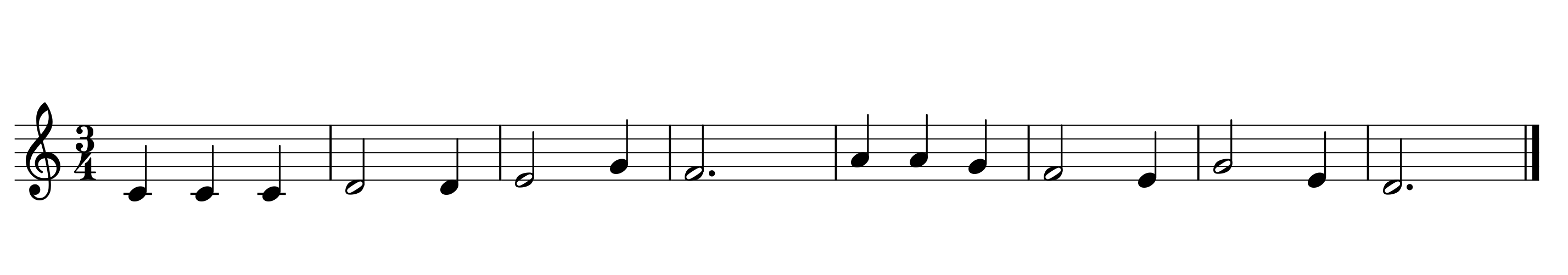 Ситна је киша падала
Народна пјесма
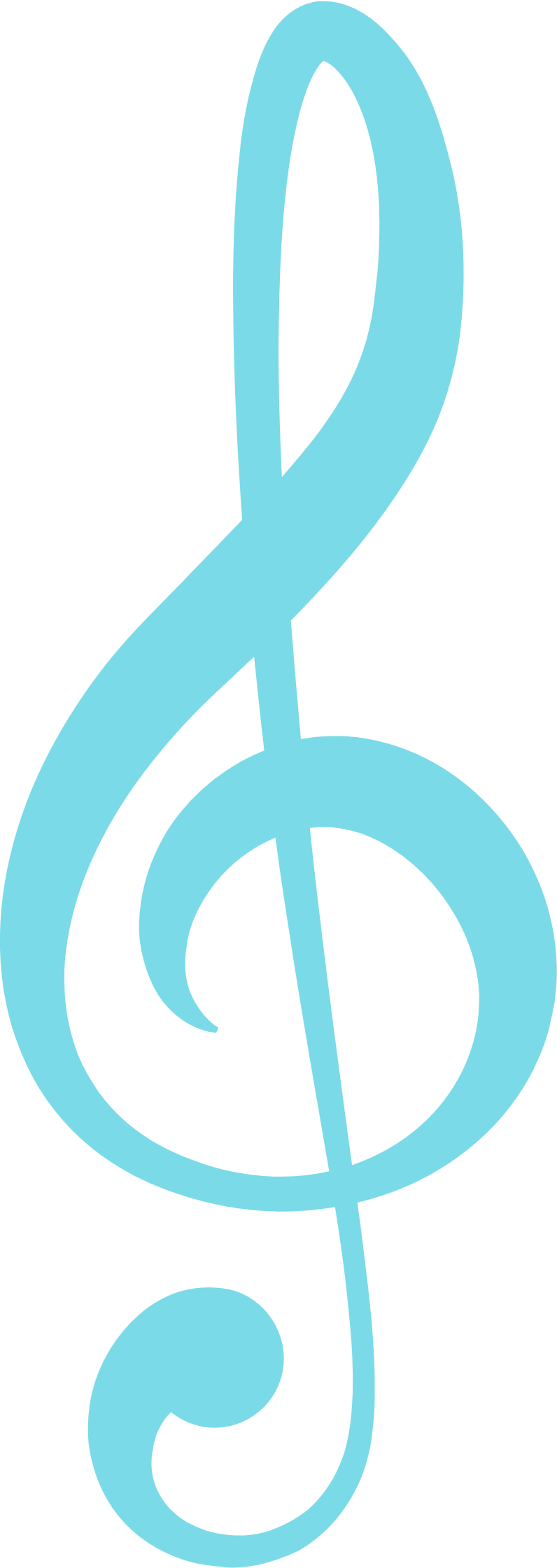 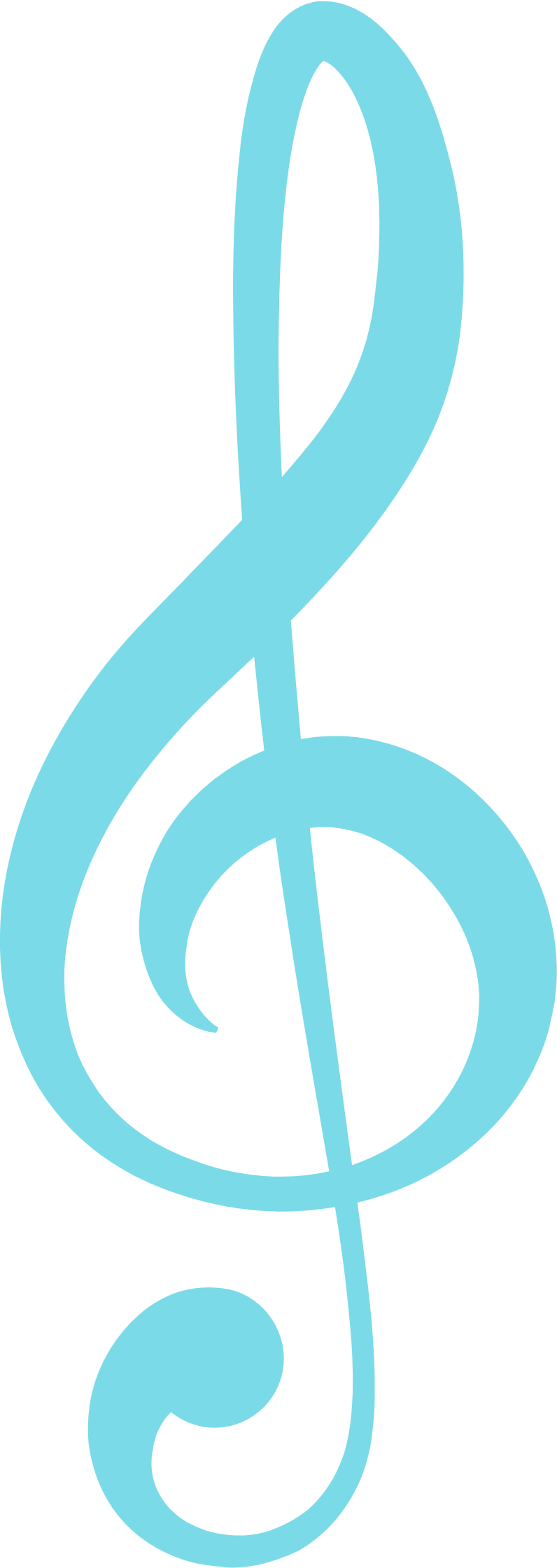 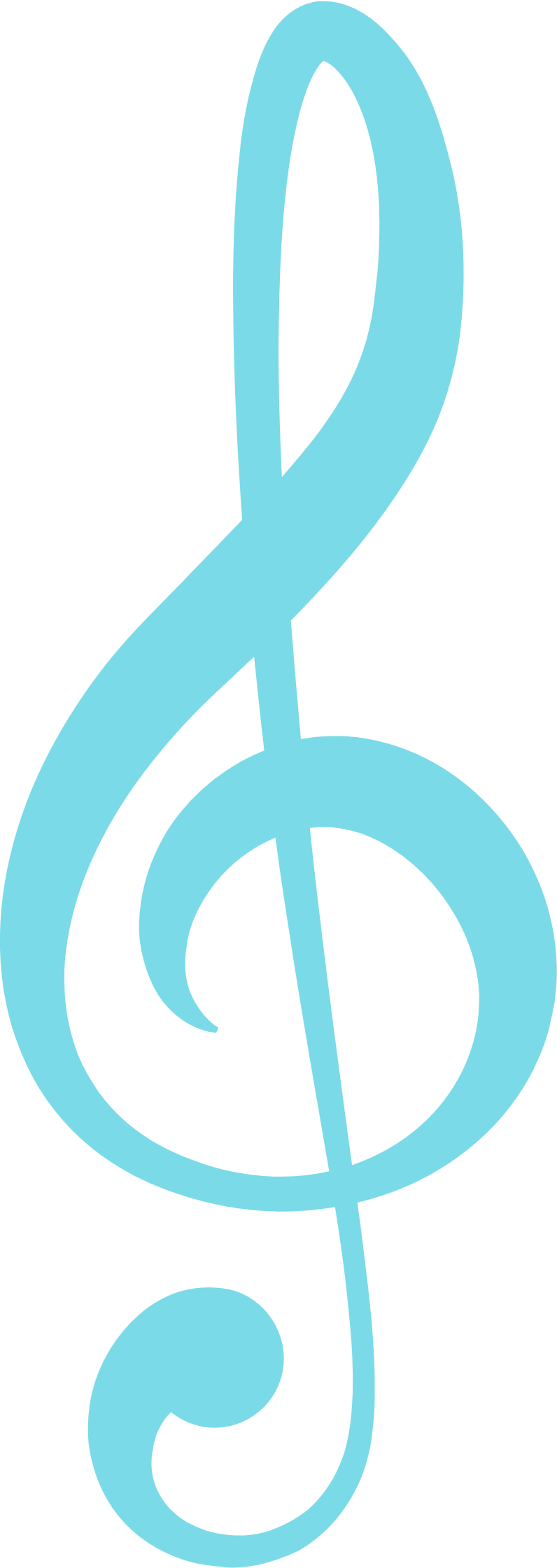 Си - тна је   ки - ша   па - да - ла,       Ан-чи-ца   ов - це   чу -  ва - ла.
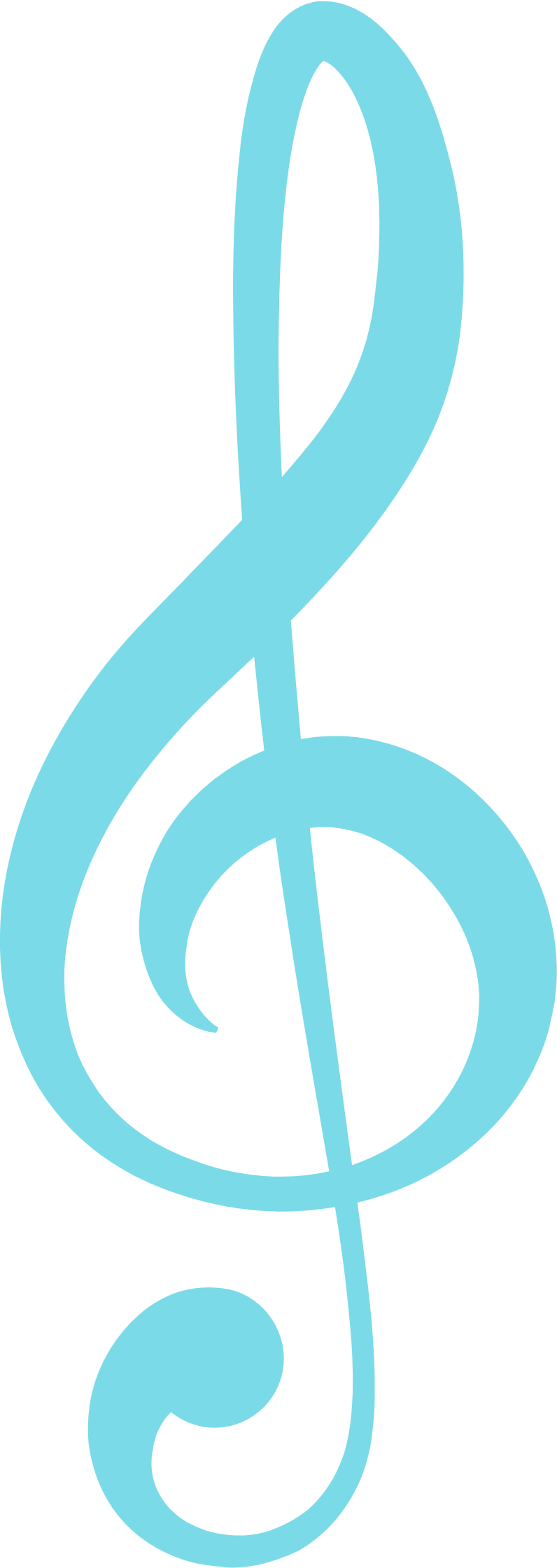 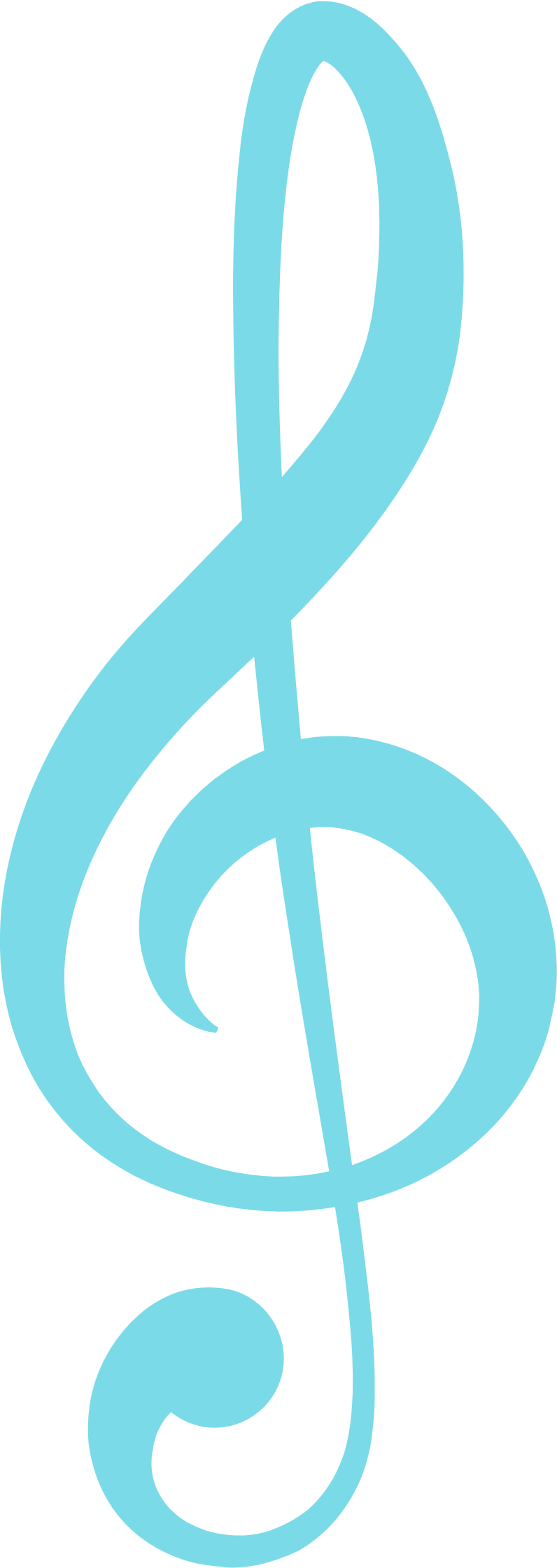 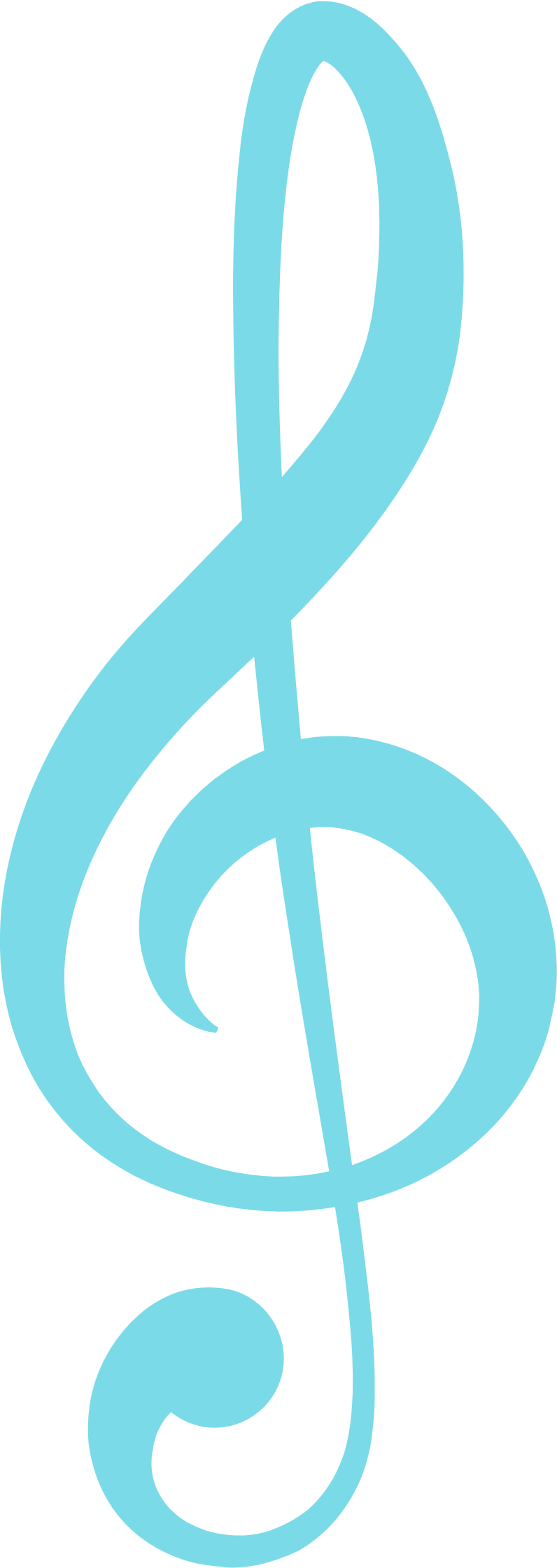 Ан - чи -ца  ов -  це   чу -  ва - ла,      крај њих је мла- да за - спа – ла.
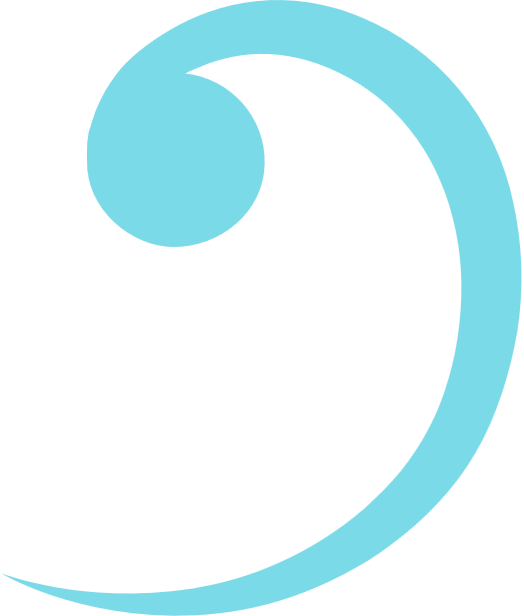 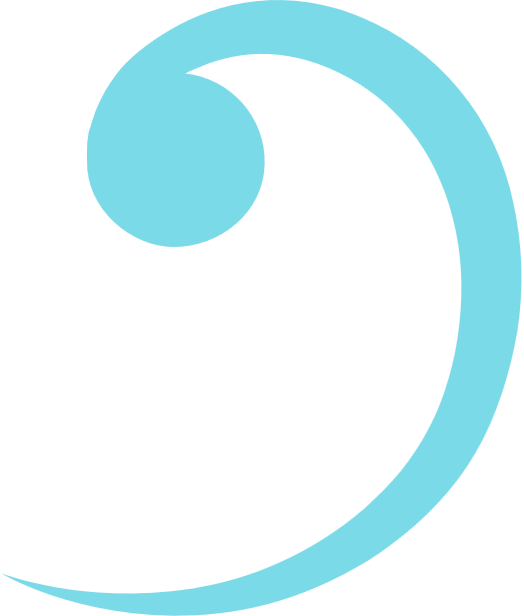 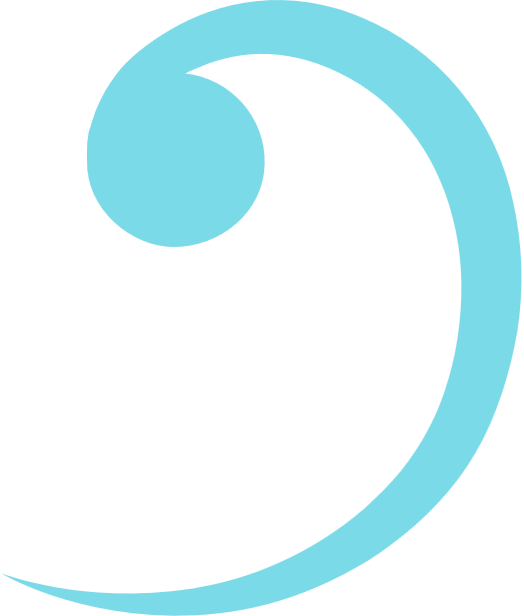 Тачка продужава ноту за пола њеног трајања.
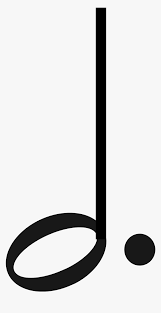 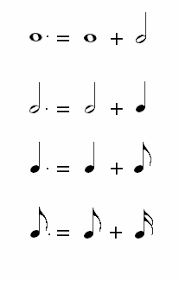 Половина са тачком траје 3 откуцаја.
МУЗИЧКА КУЛТУРА 4. РАЗРЕД
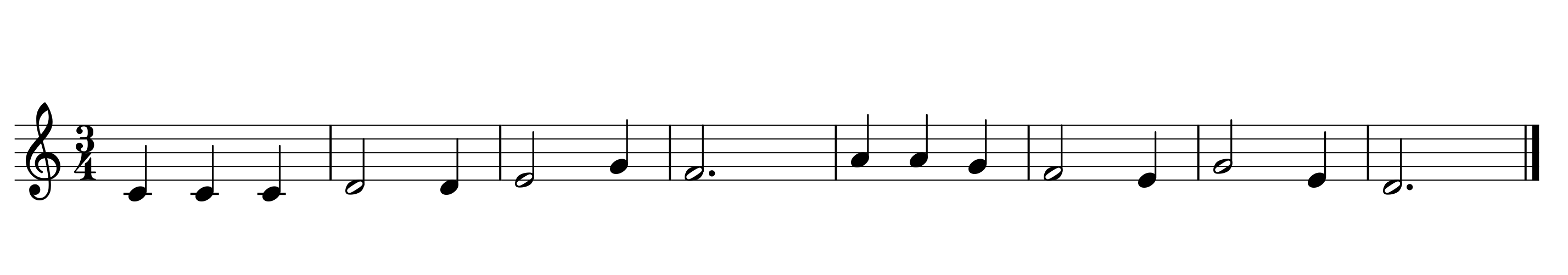 Пјевамо солмизацијом
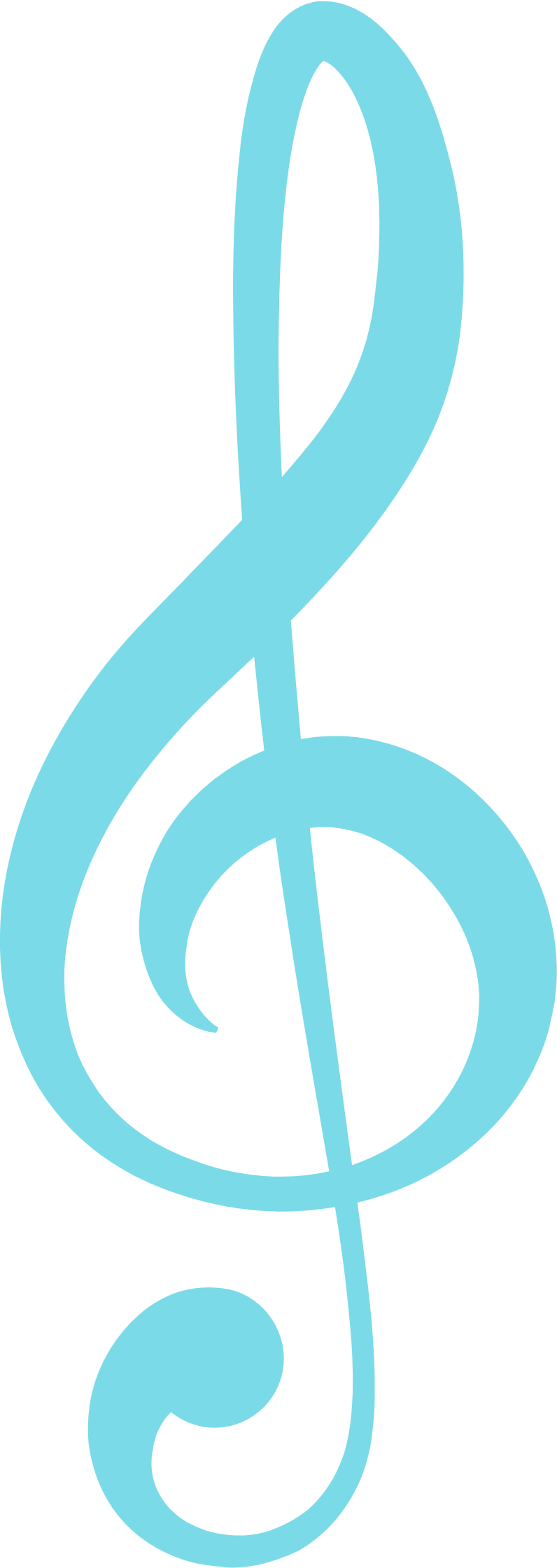 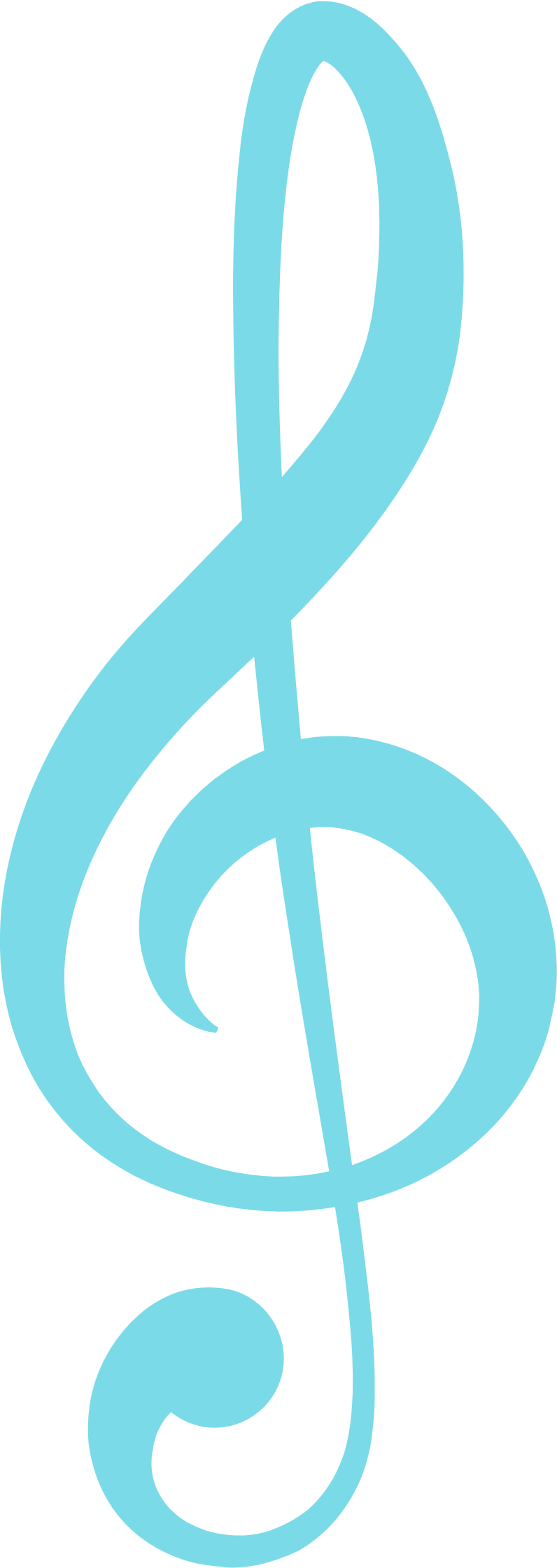 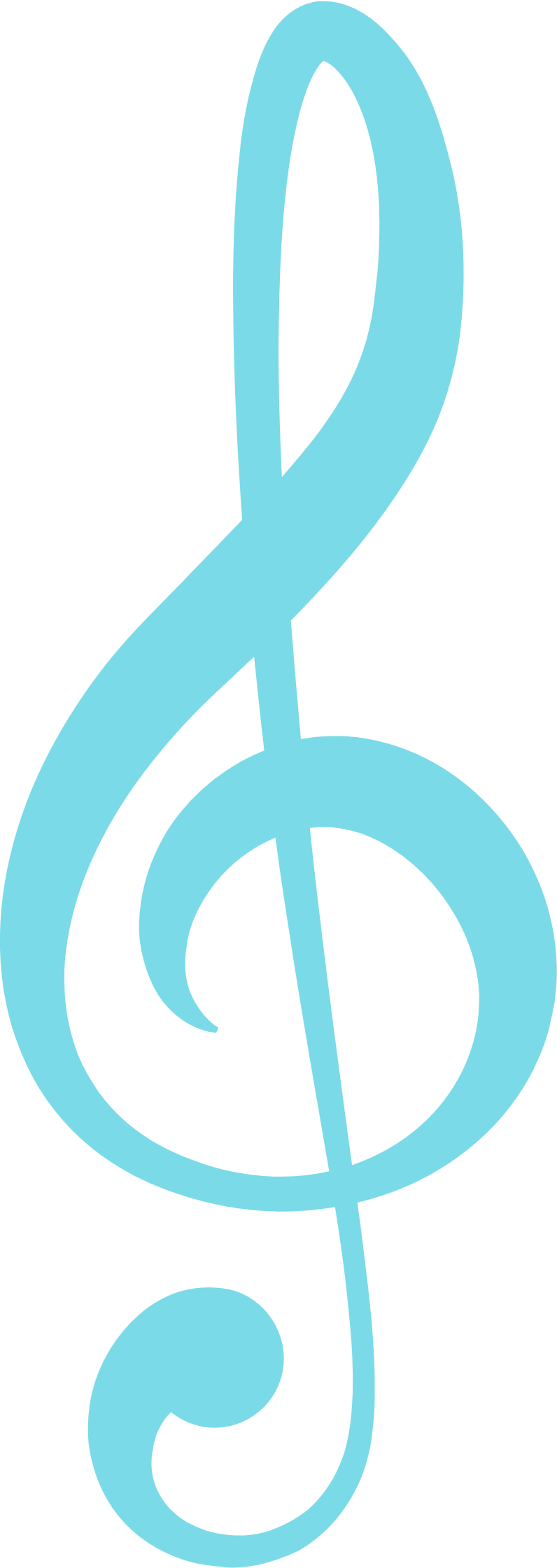 До  до  до   ре      ре  ми  сол   фа         ла ла сол  фа   ми  сол  ми  ре
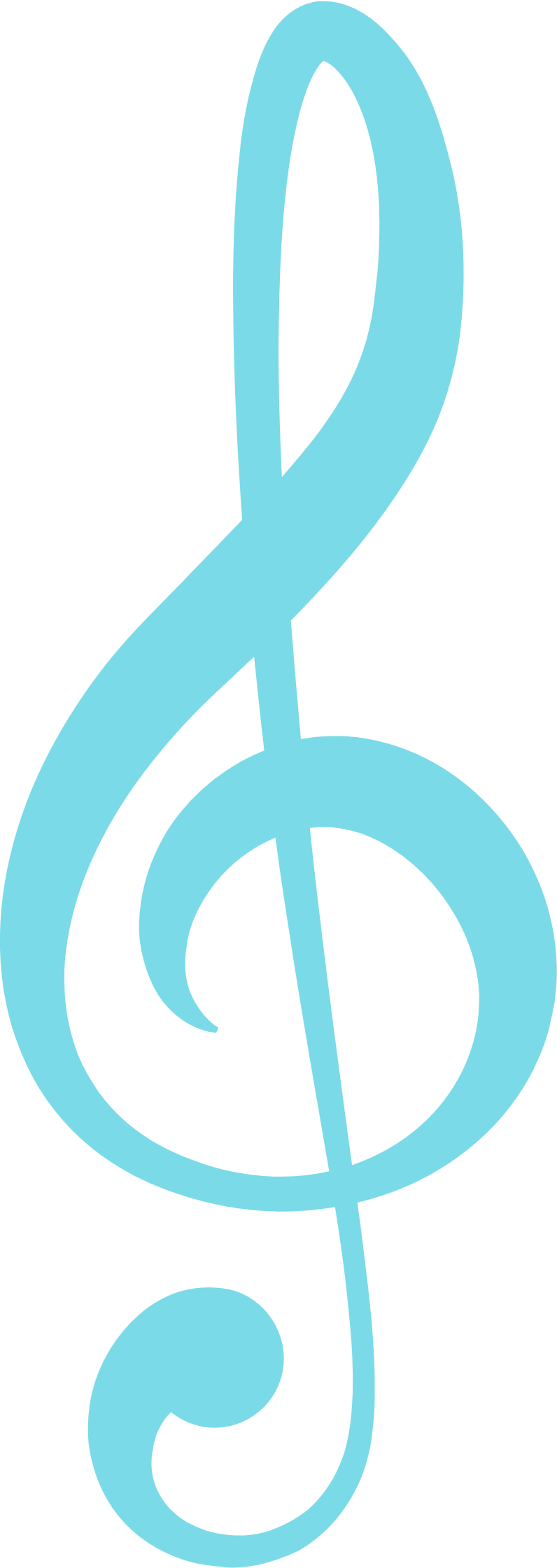 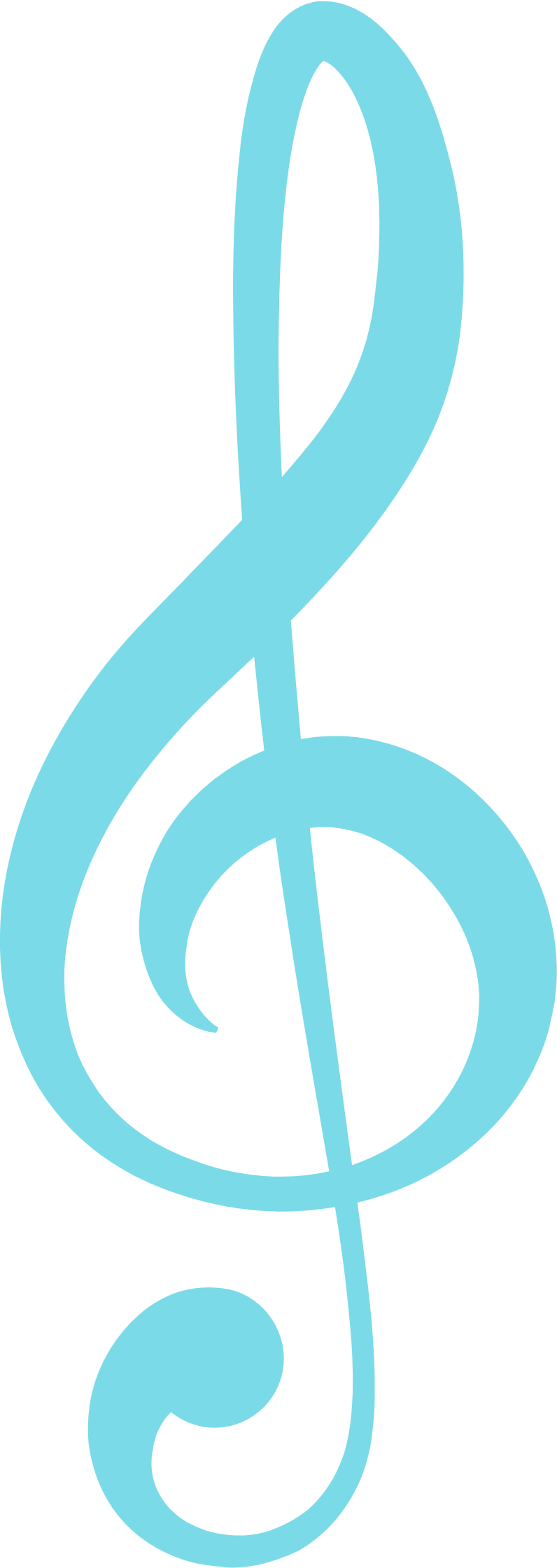 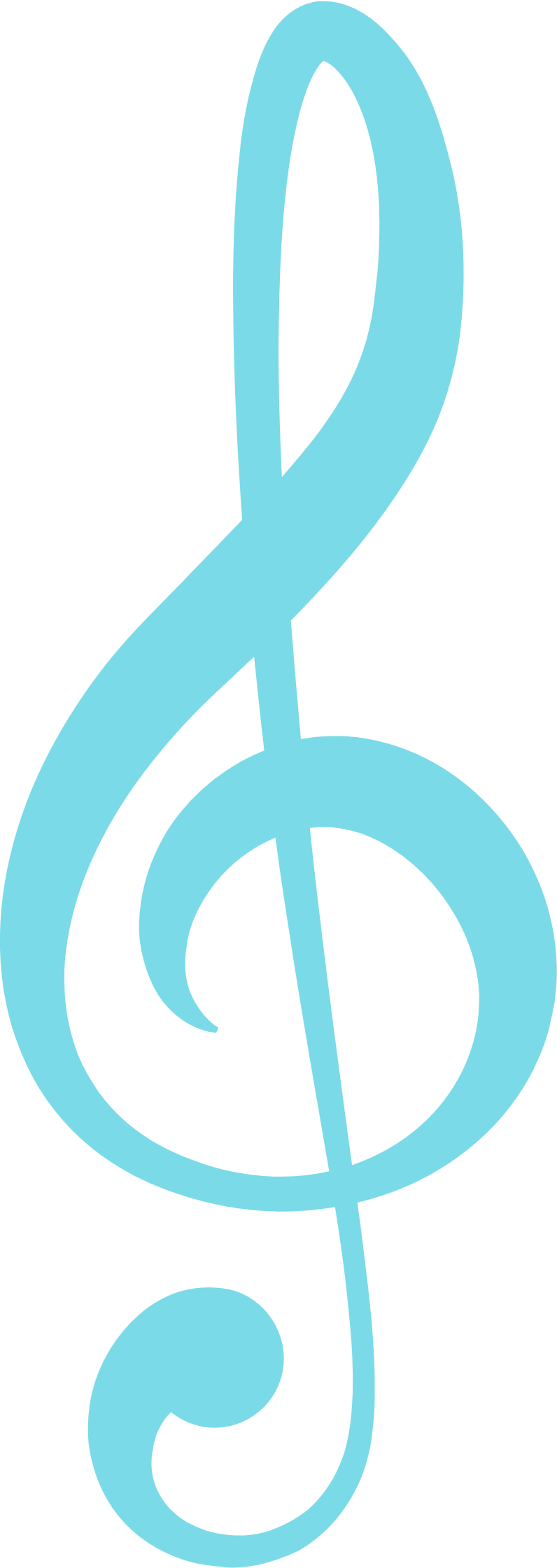 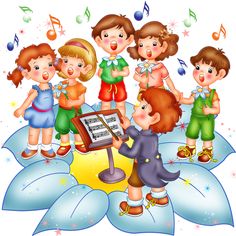 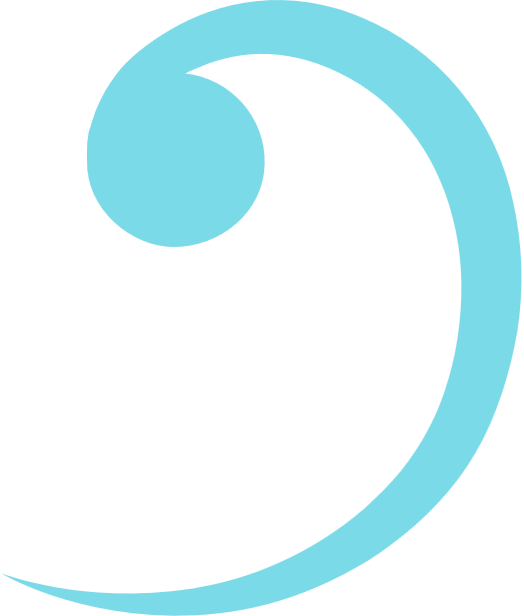 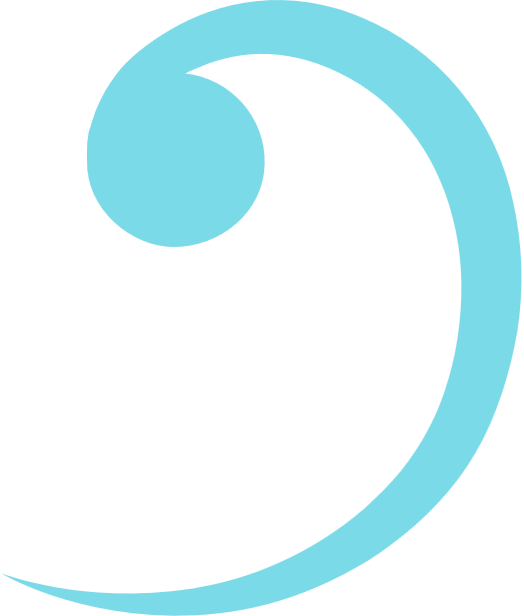 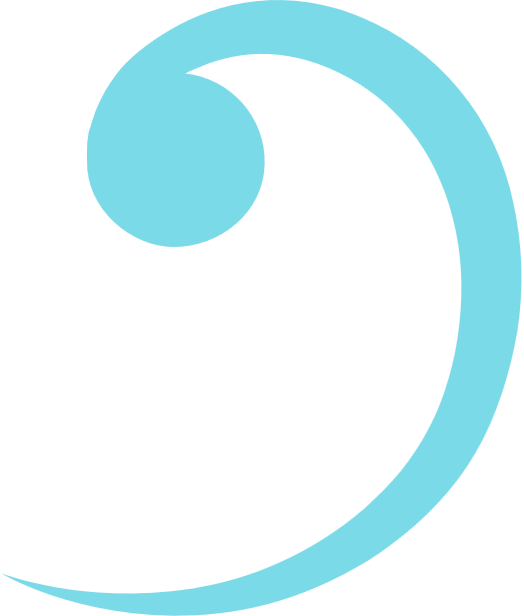 Свирамо на металофону
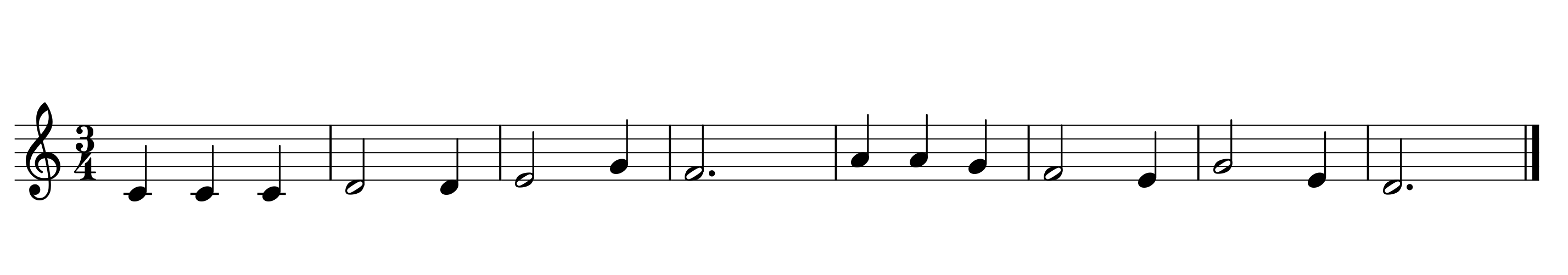 до  до  до   ре      ре  ми  сол   фа          ла ла сол фа  ми  сол   ми  ре
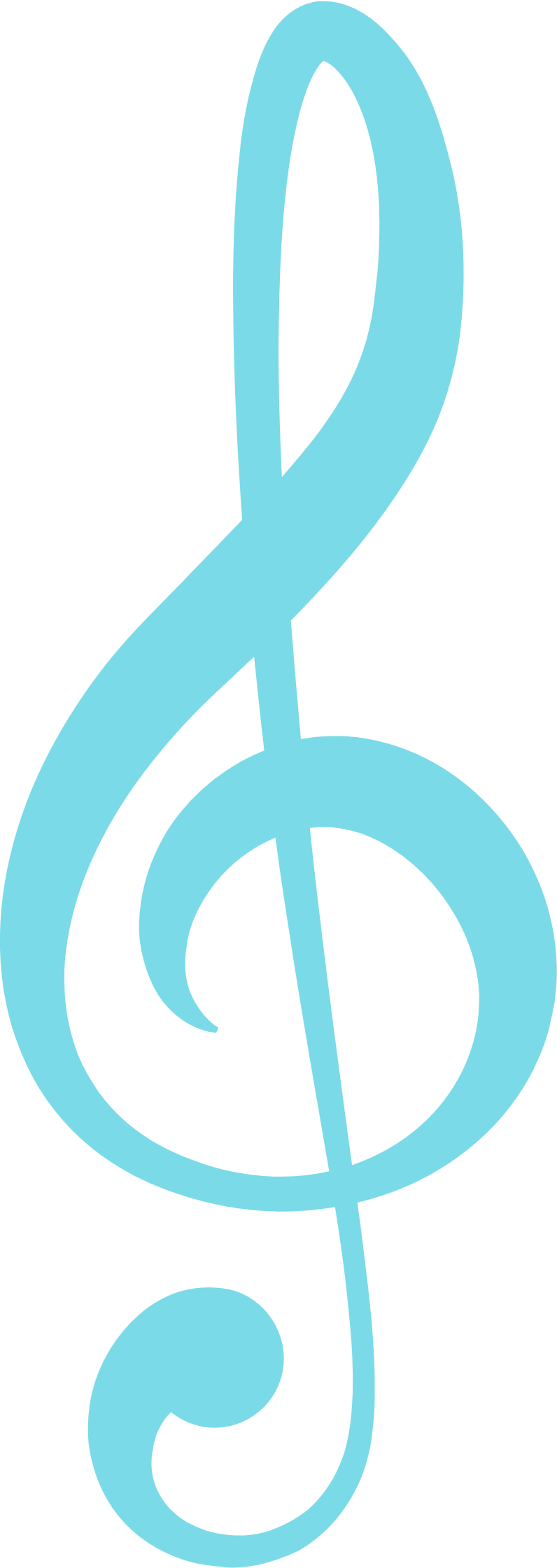 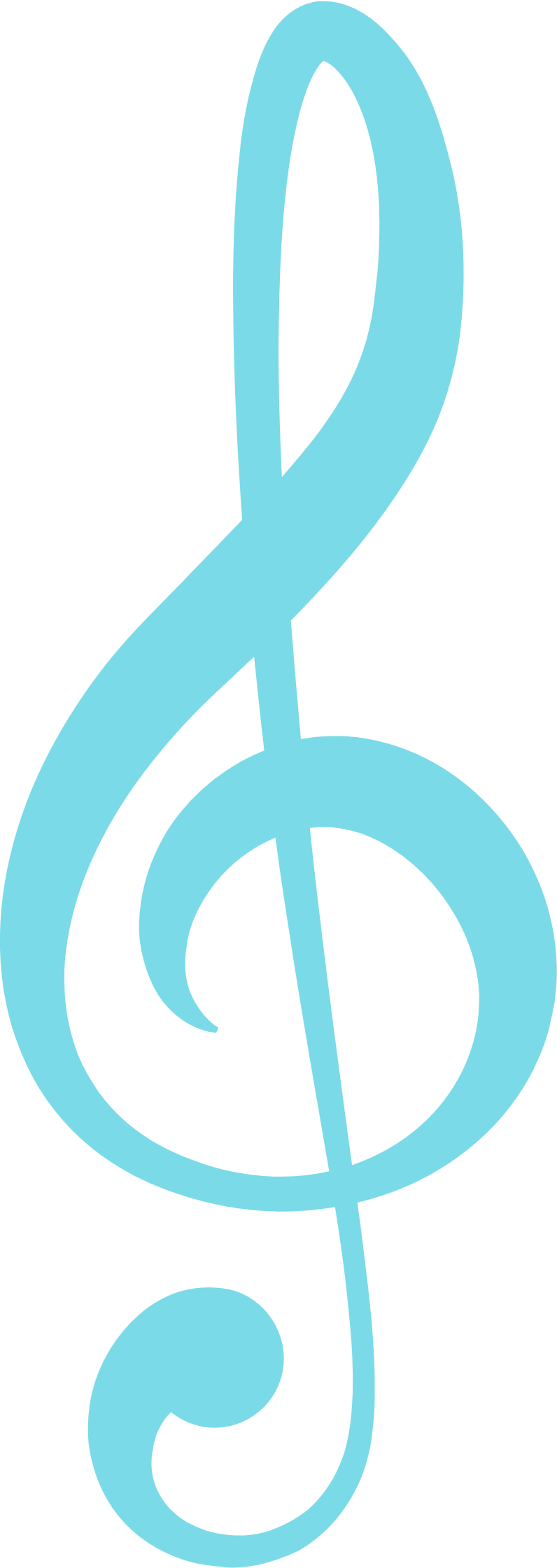 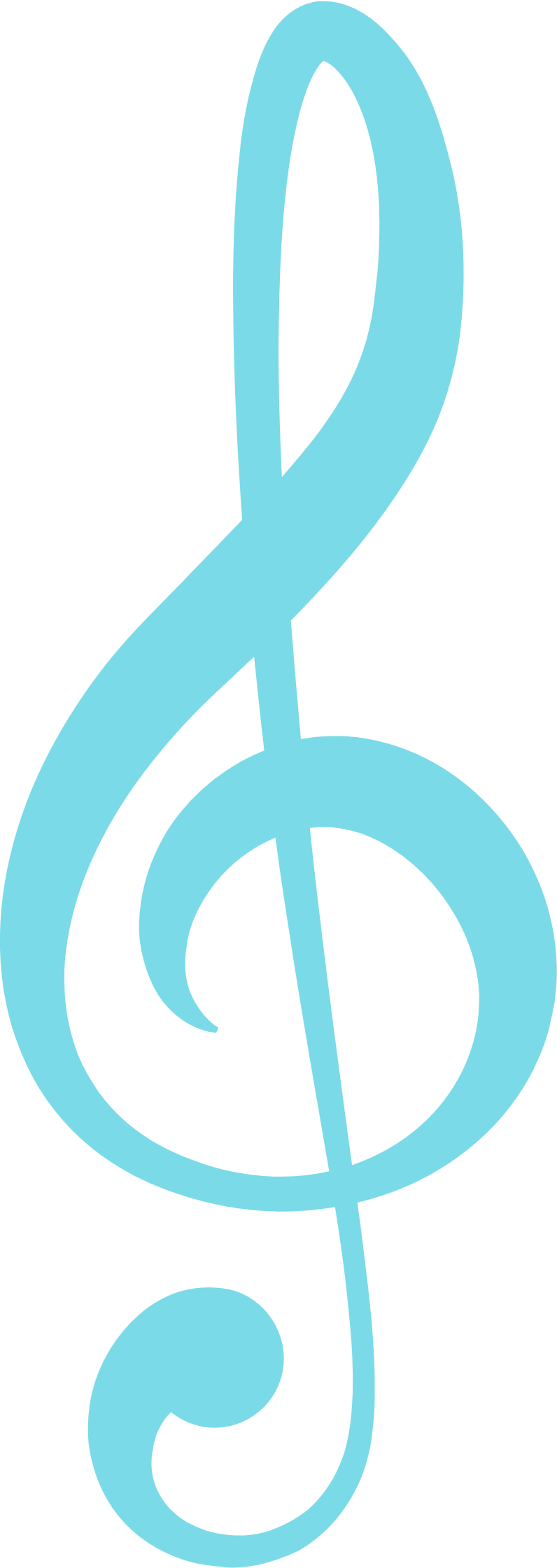 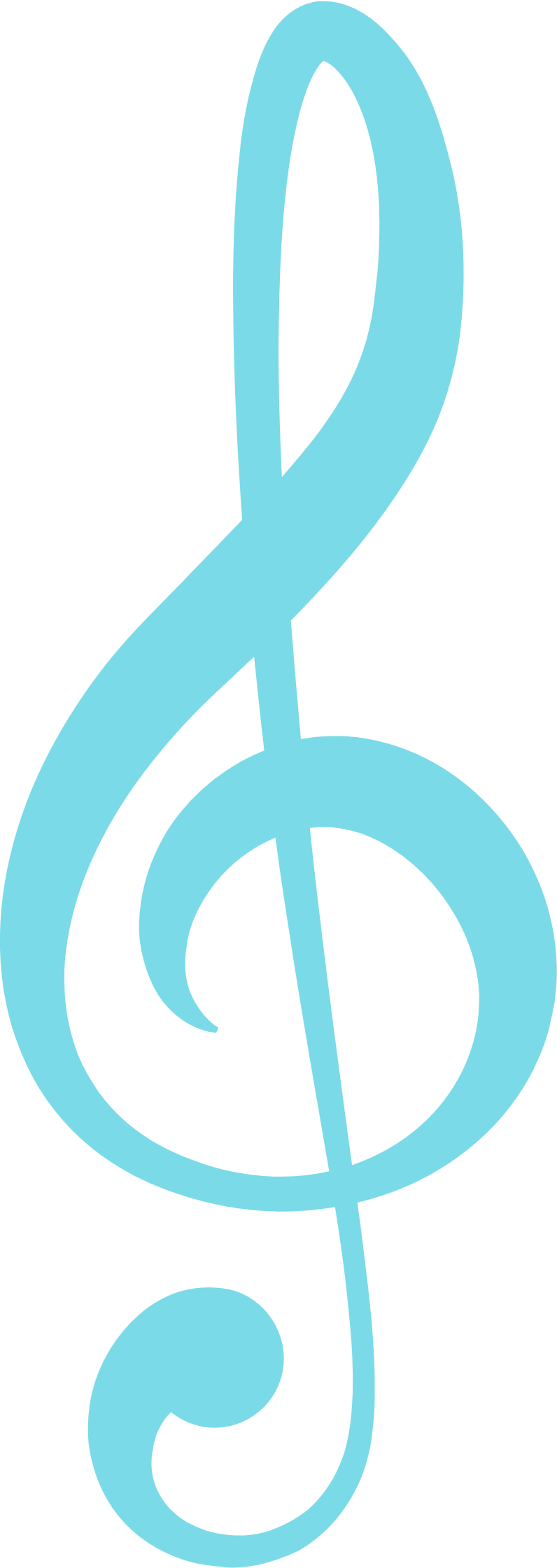 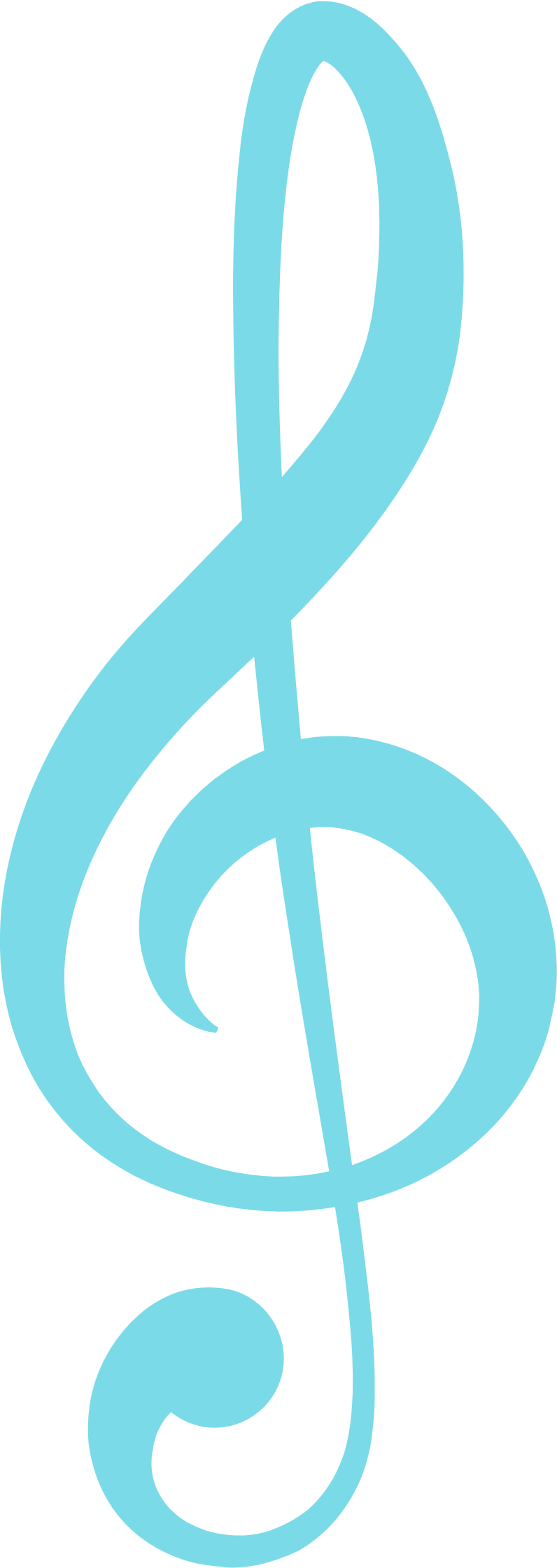 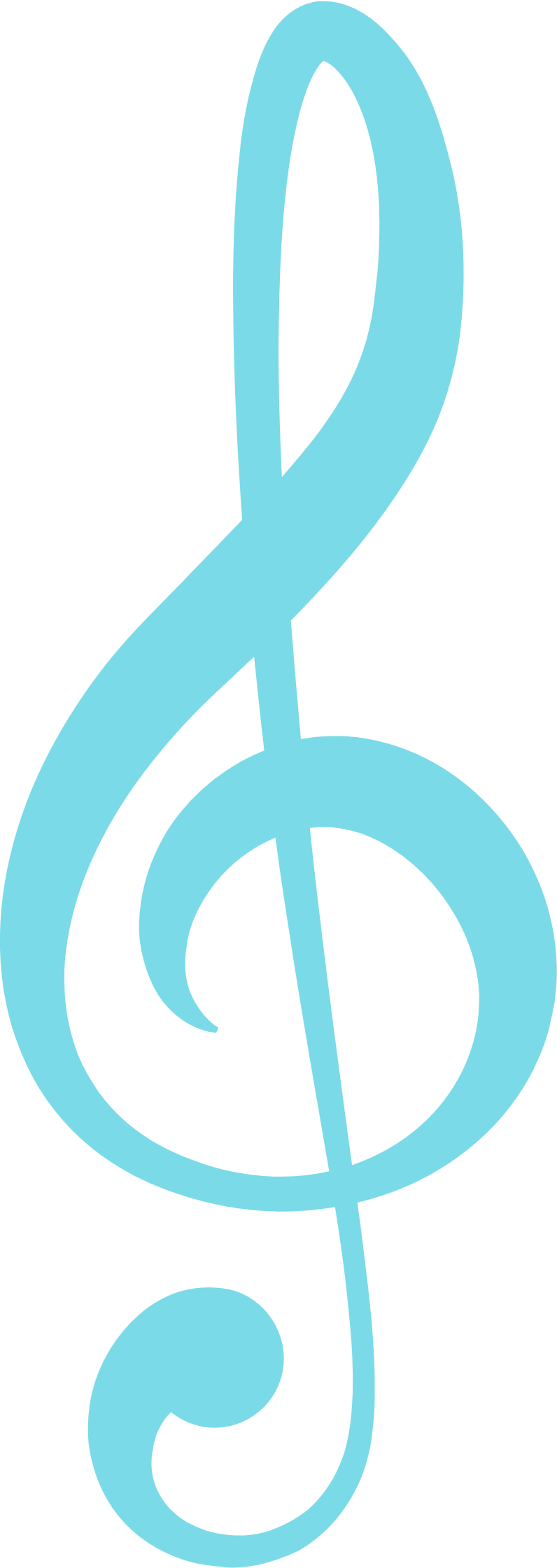 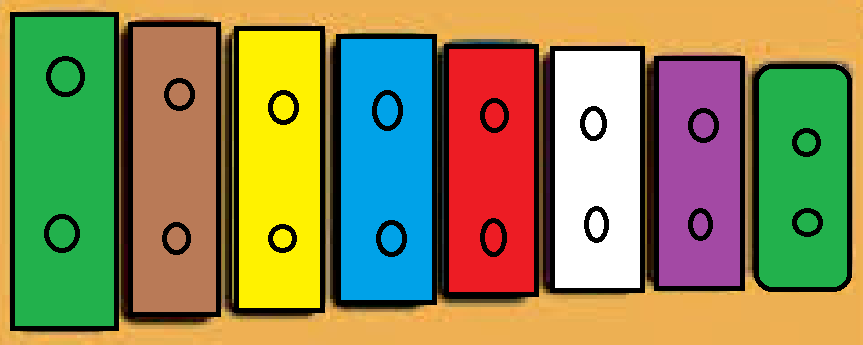 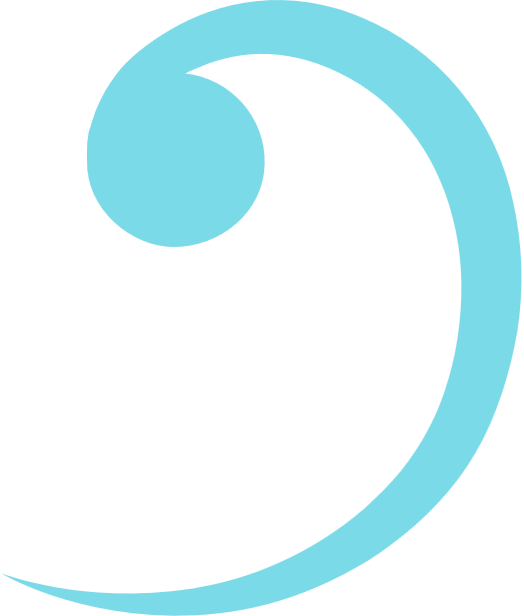 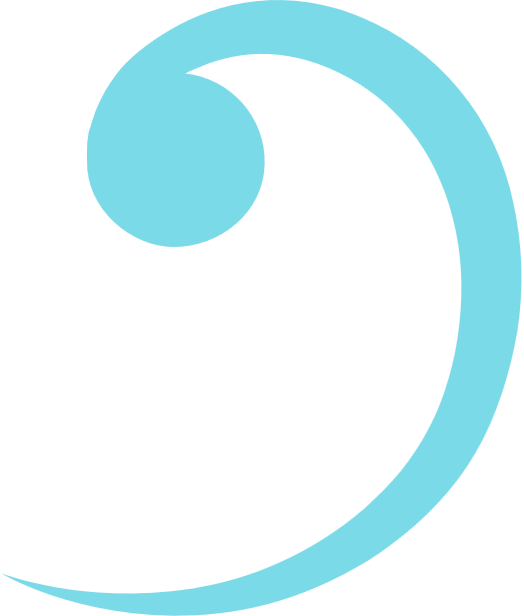 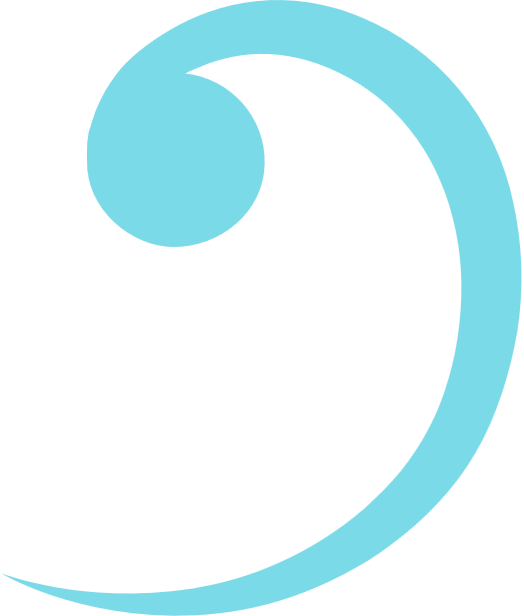 ЗАДАТАК ЗА САМОСТАЛАН РАД
Пјесма коју смо данас учили налази се у уџбенику „Музичка култура“ на стр. 37.
Одреди трајање сљедећим нотама?

	Четвртина траје ____ откуцај.

	Осмина траје ______________.
	
	Половина траје ____________.

	Половина са тачком траје ____________.
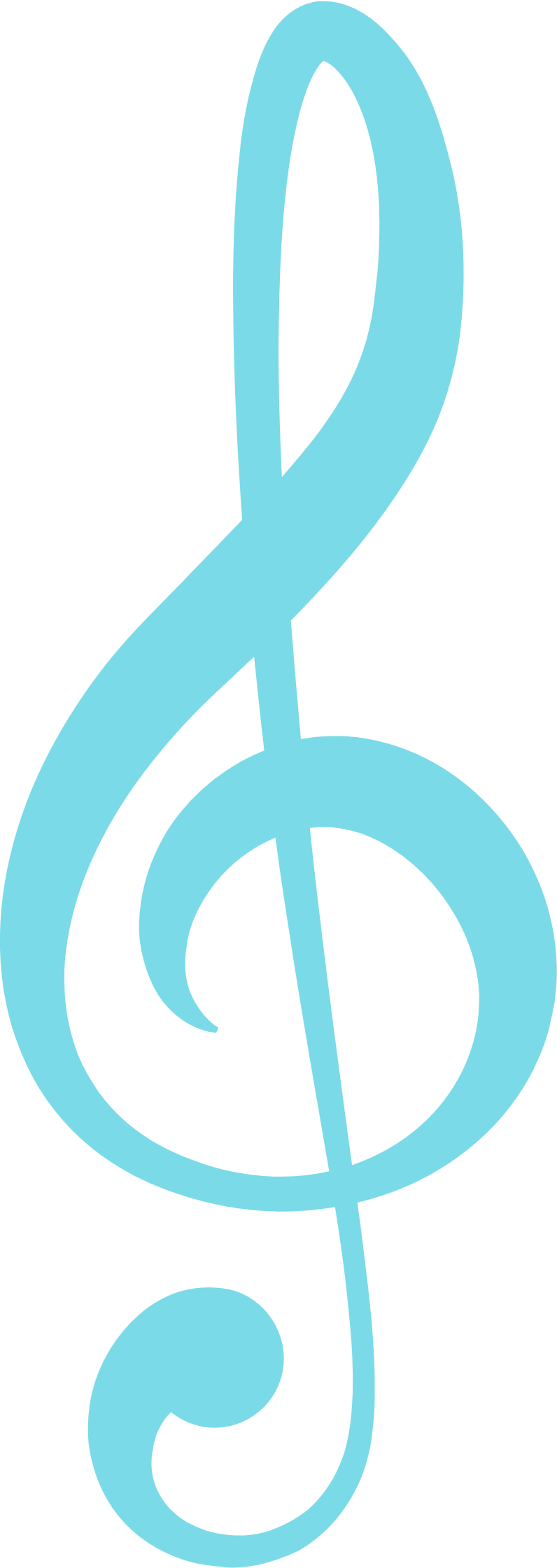 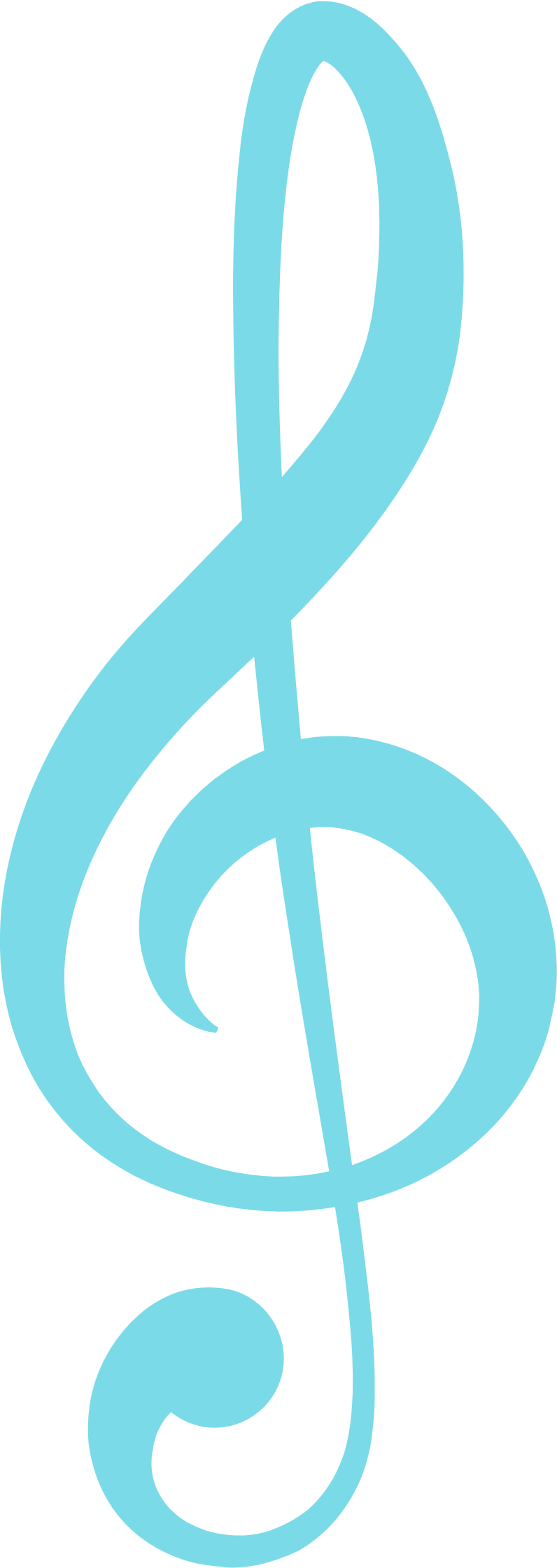 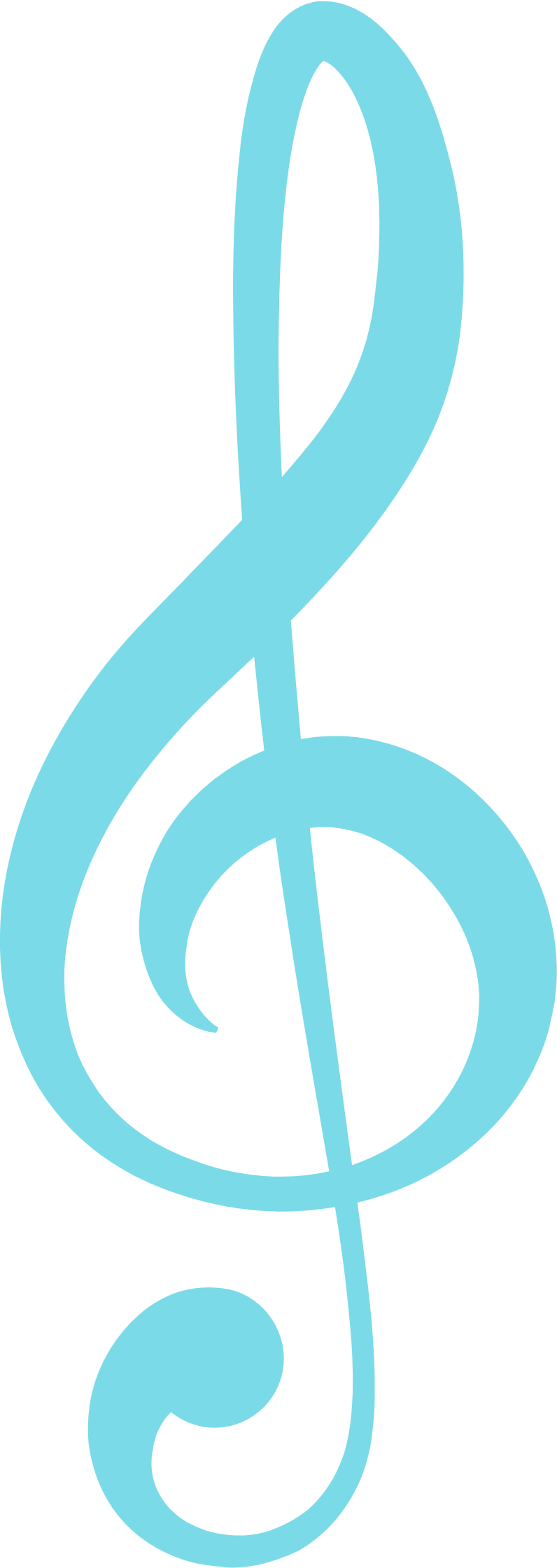 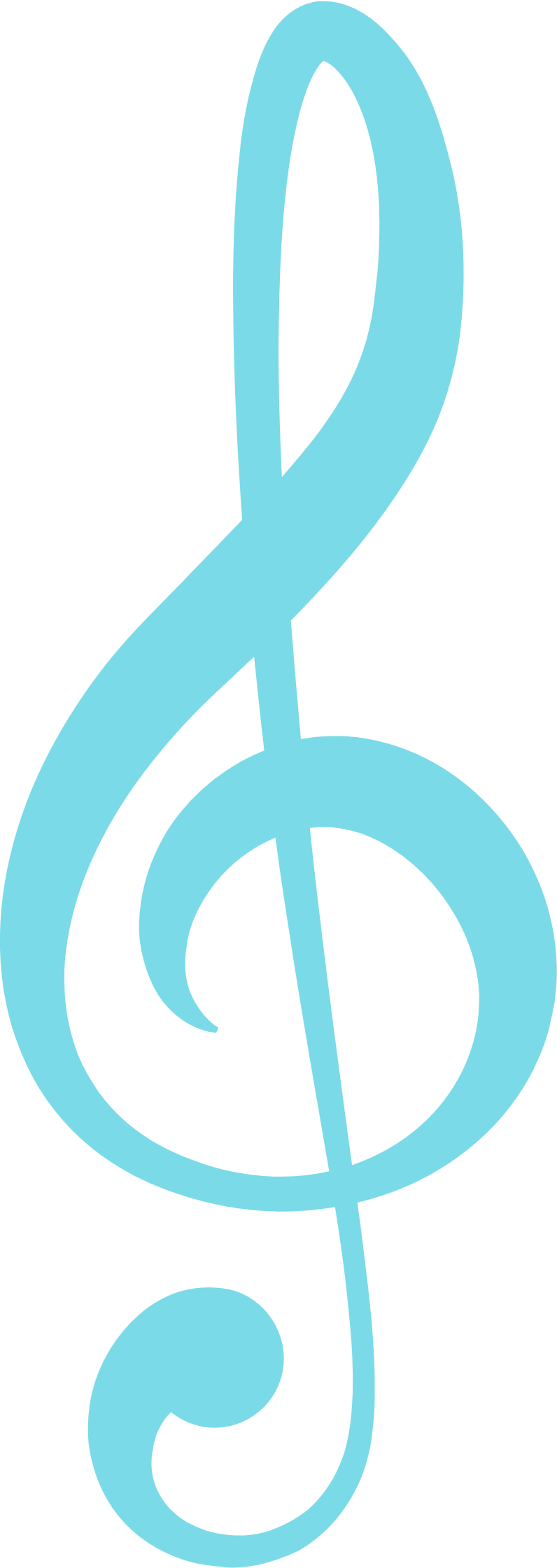 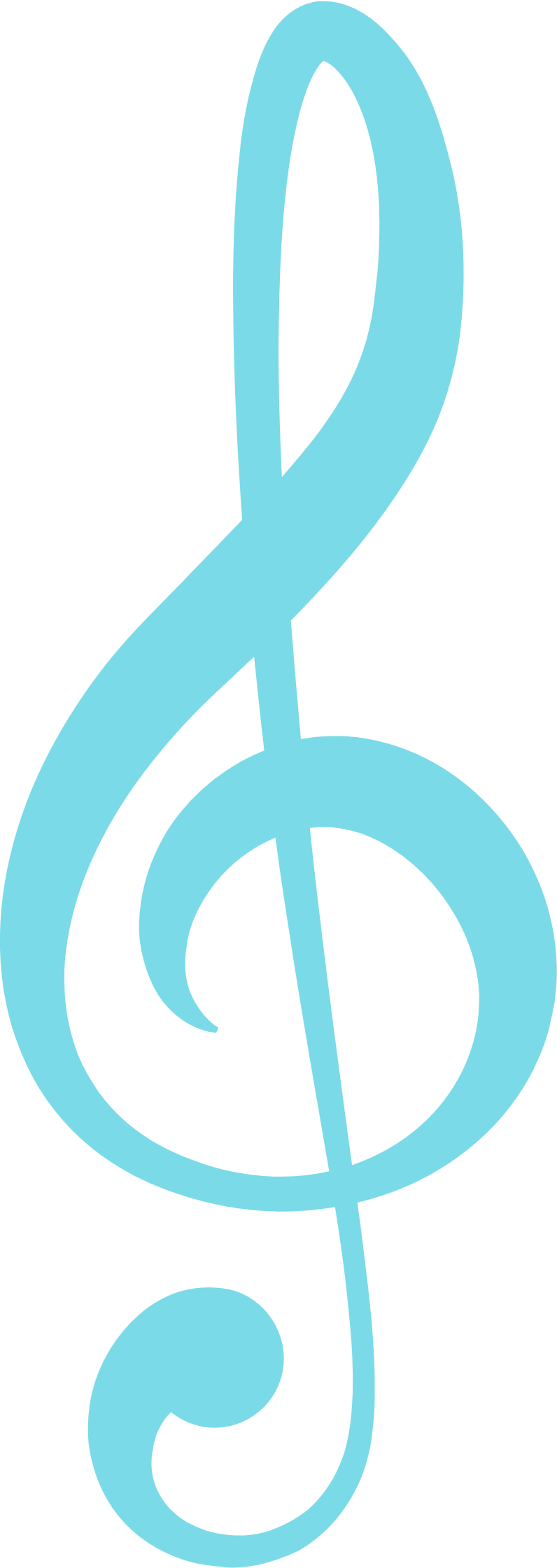 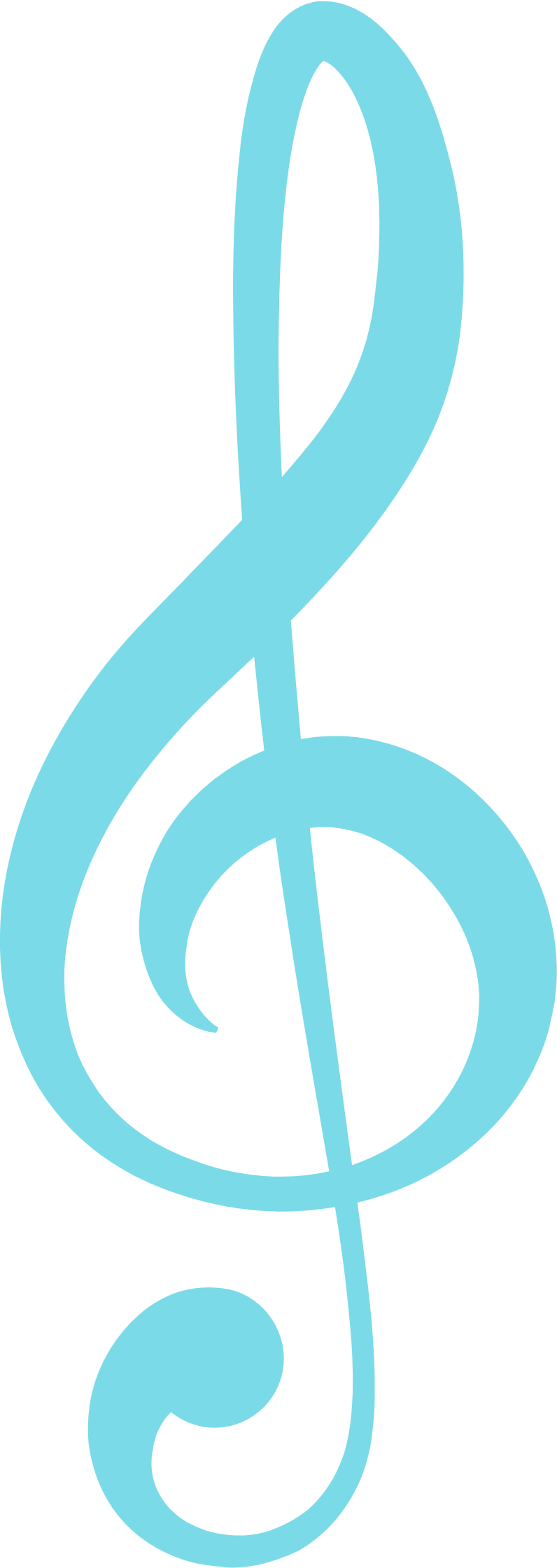 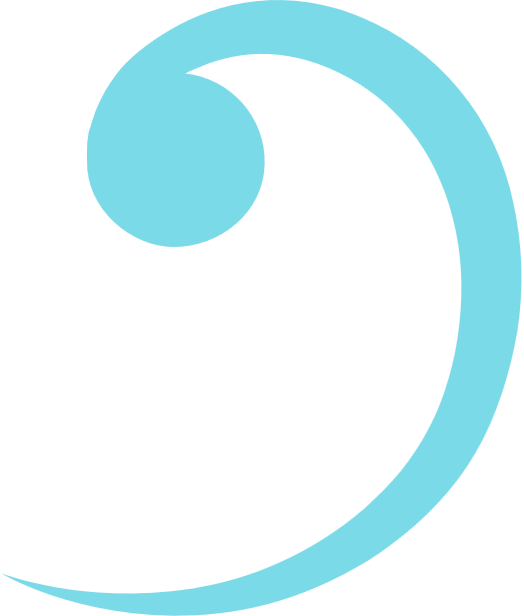 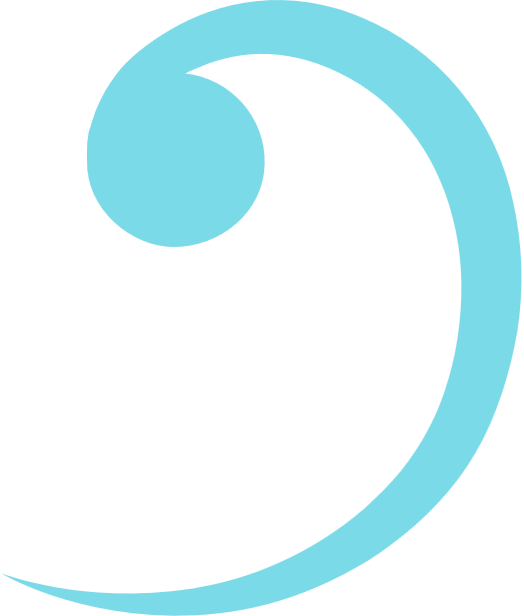 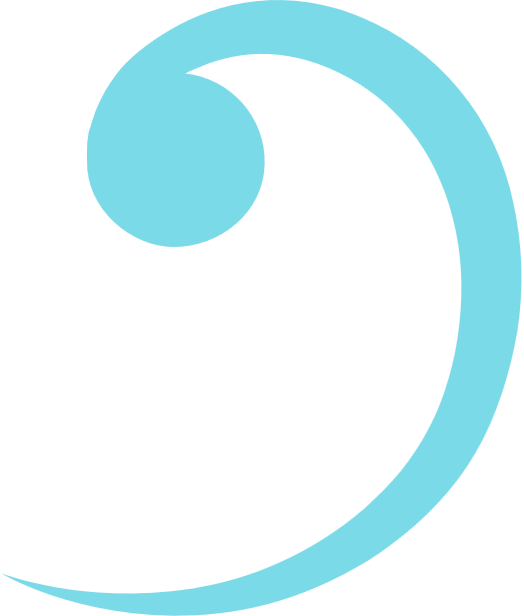